Индивидуальный проект как предмет учебного плана, 10 класс (ФГОС)
Юлия Дмитриевна Башкина,
кандидат психологических наук,
методист ГБОУ гимназии № 406 Пушкинского района Санкт-Петербурга
ФГОС СОО п.11 Индивидуальный проект
Примерный учебный план (из реестра примерных ООП)
*Минимальный обязательный выбор учебных предметов на базовом или углубленном уровне
Преимущества и недостатки предмета индивидуальный проект
ПРОЕКТ глазами десятиклассника
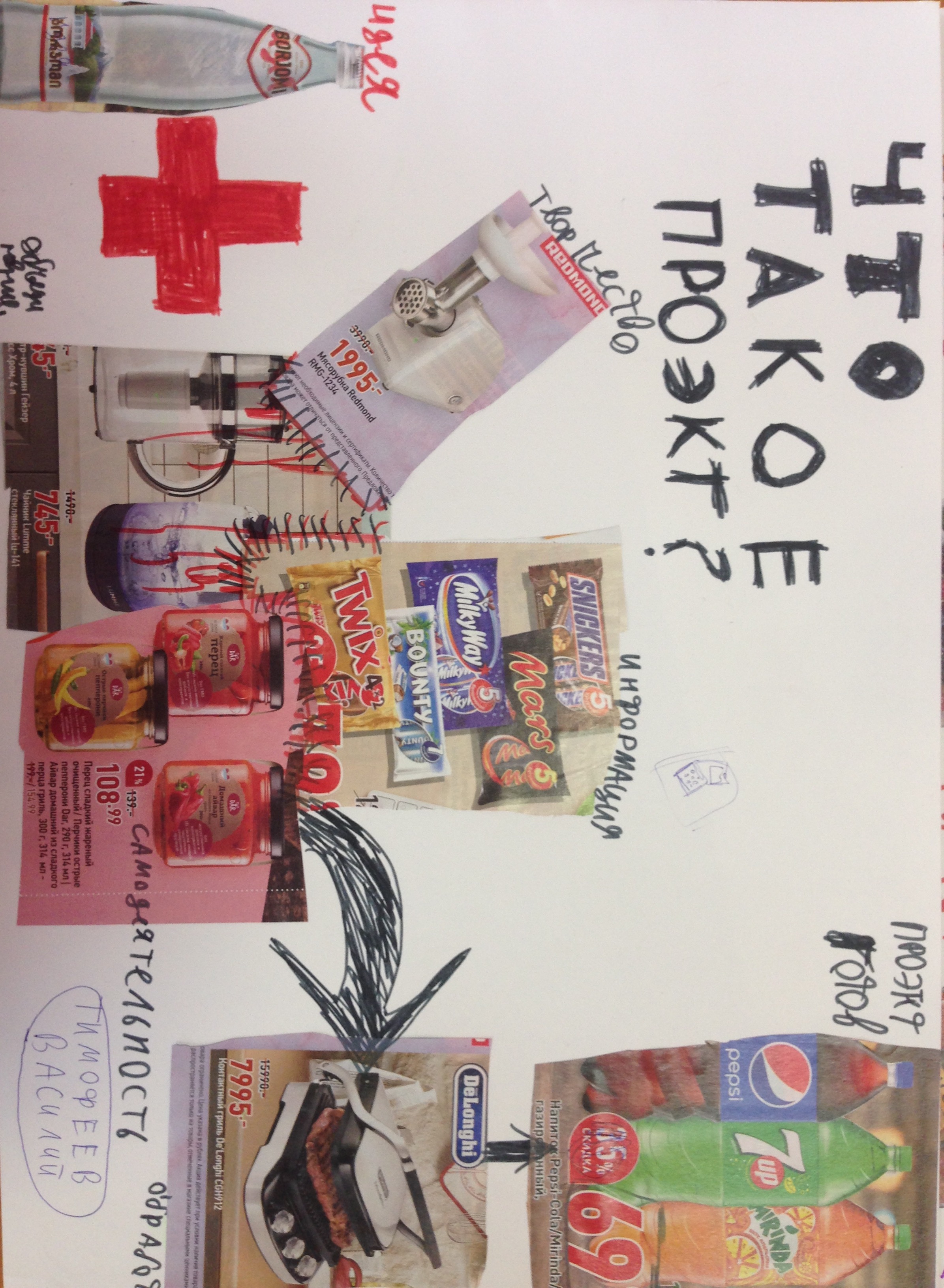 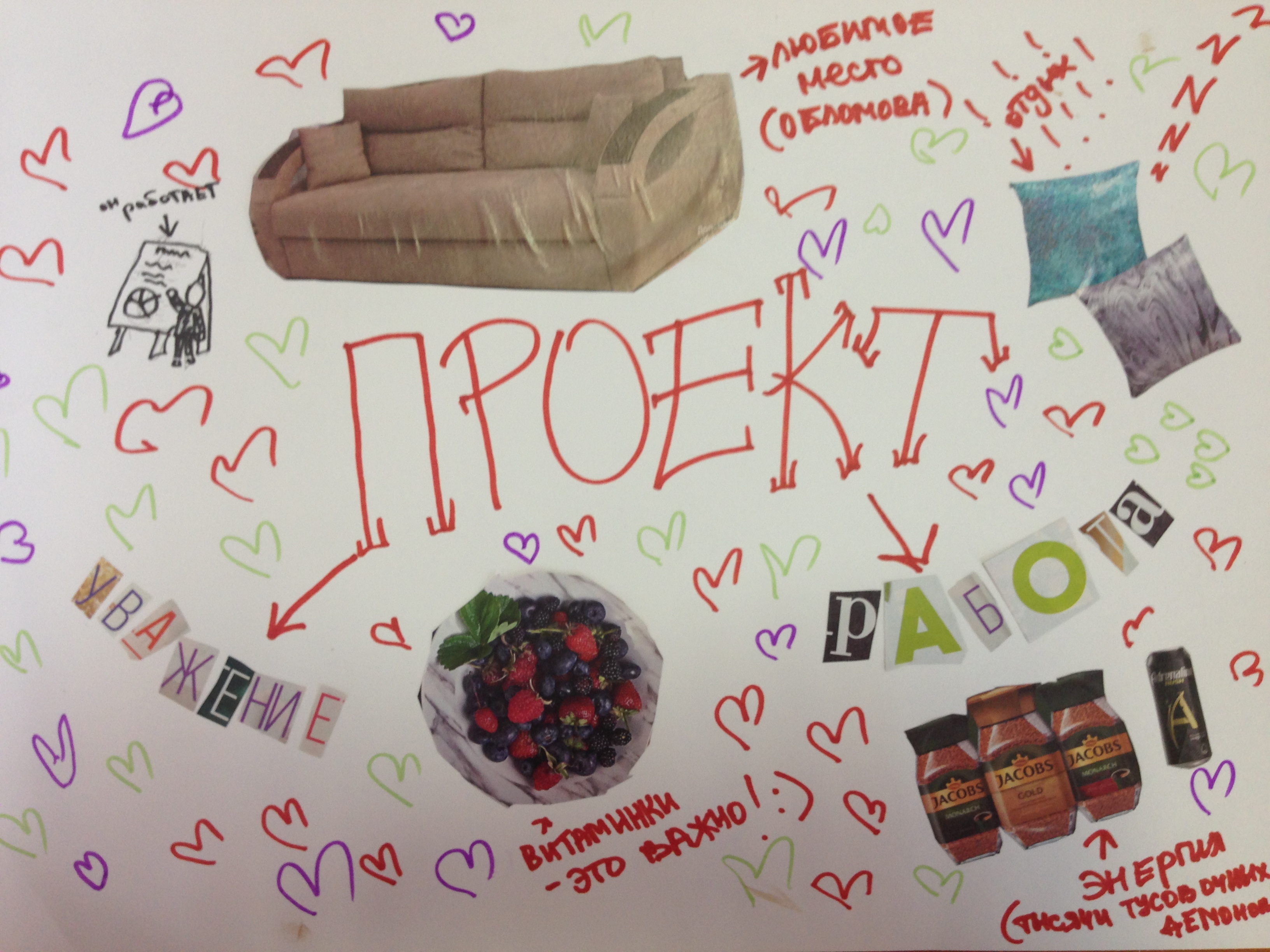 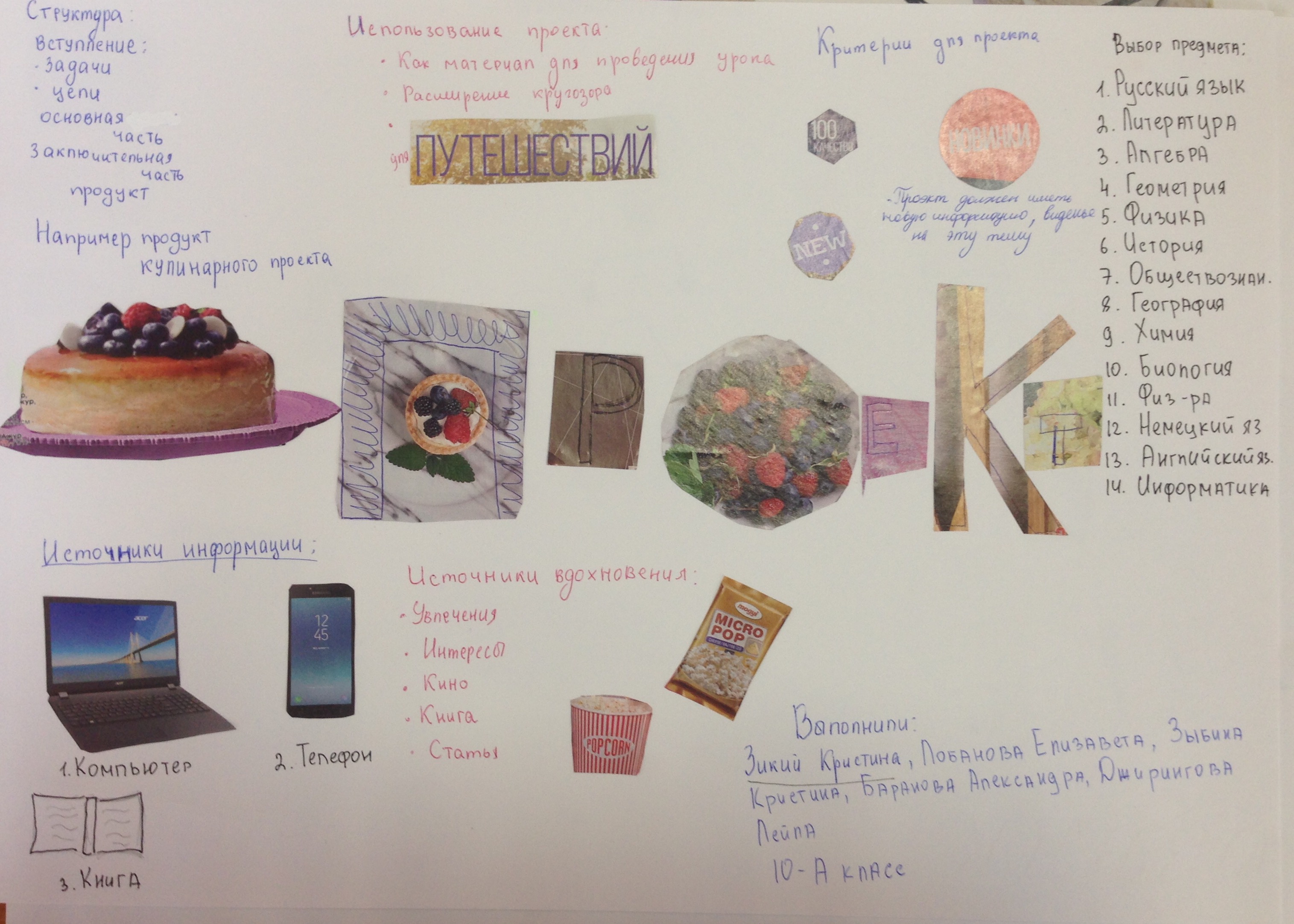 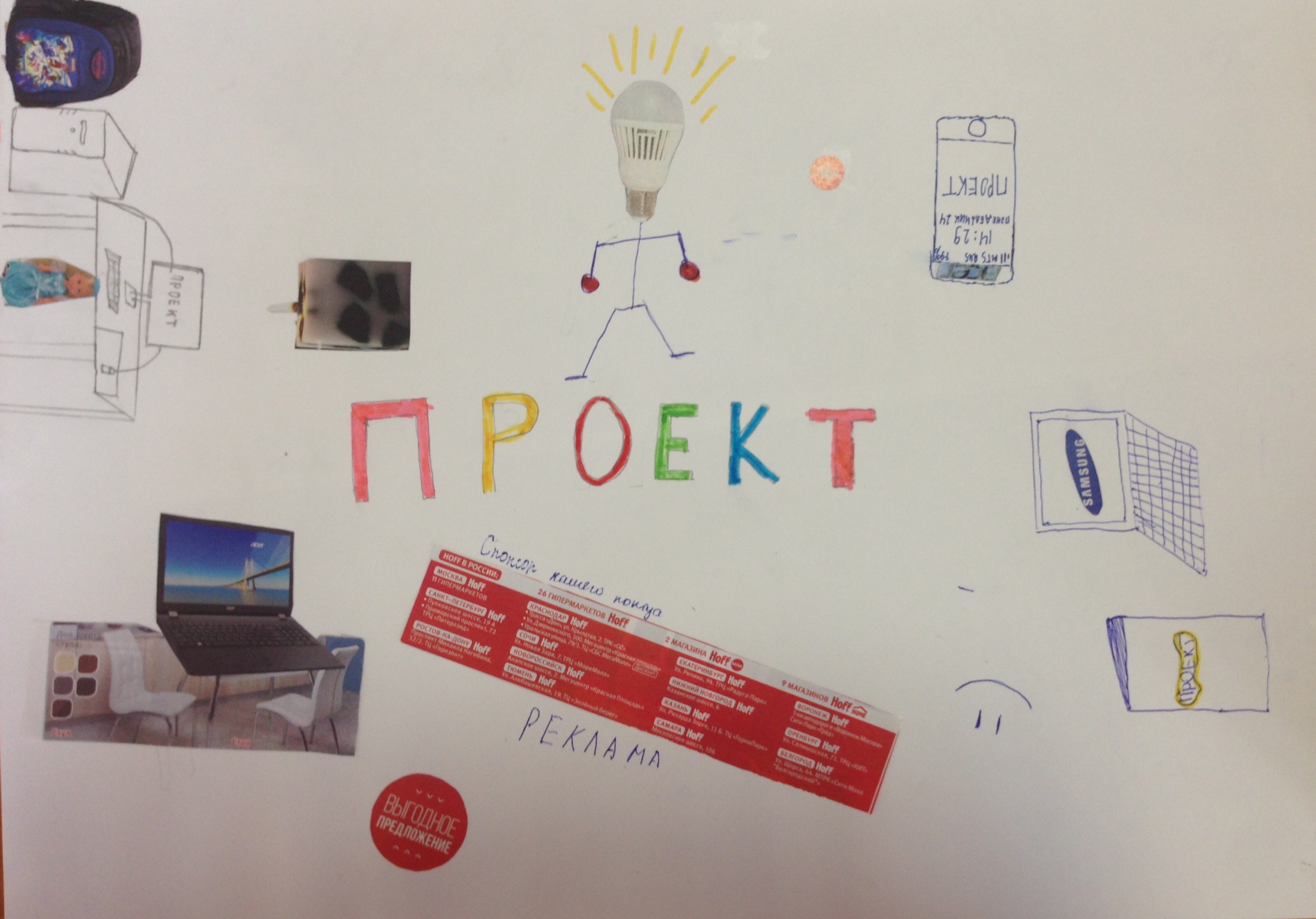 Планирование учебного предметаИНДИВИДУАЛЬНЫЙ ПРОЕКТ
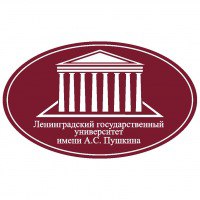 Методологический 	модуль

II.    Практический 
	модуль

III.  Аналитический                	модуль

IV.   Презентационный 	модуль
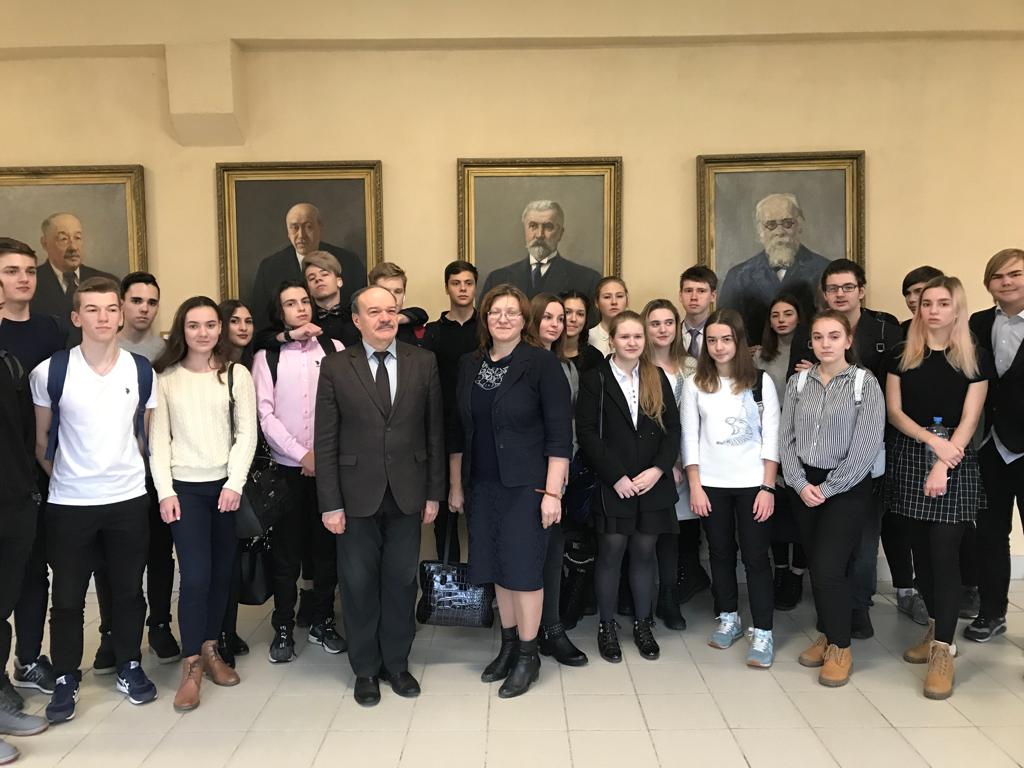 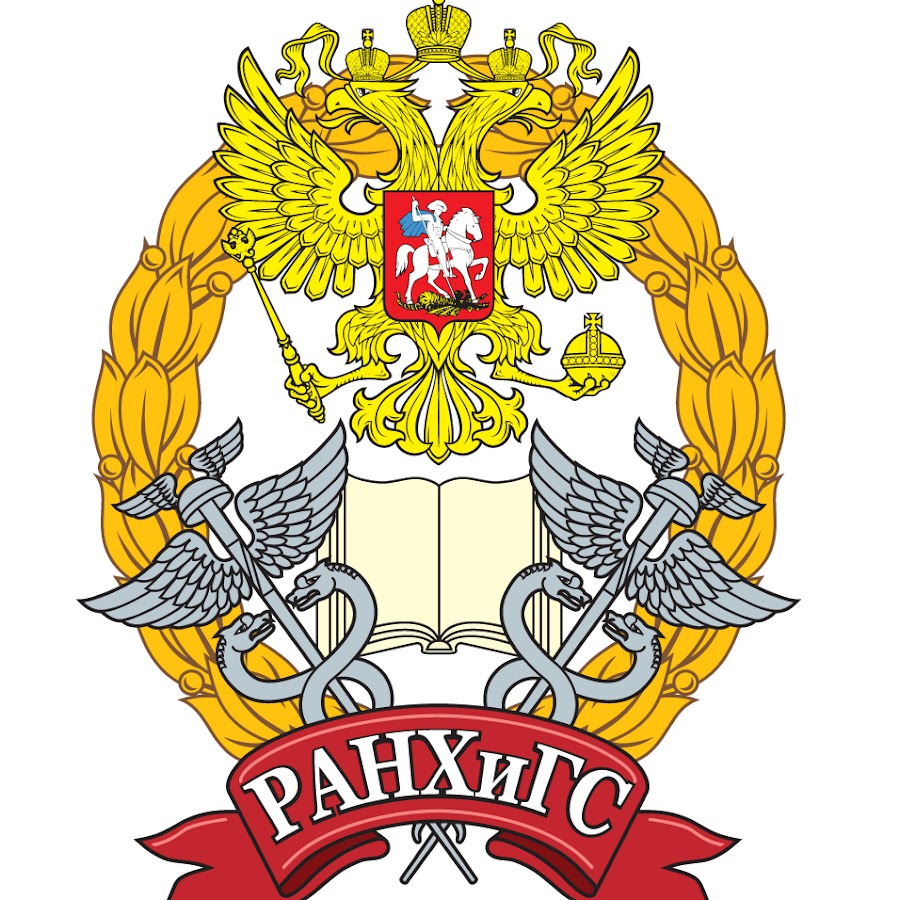 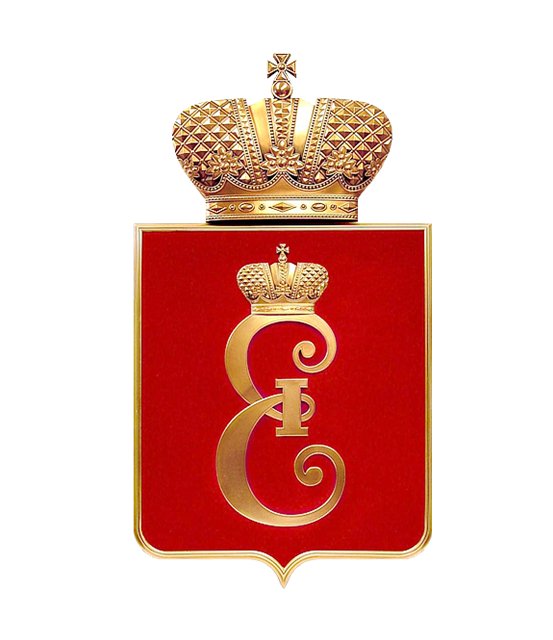 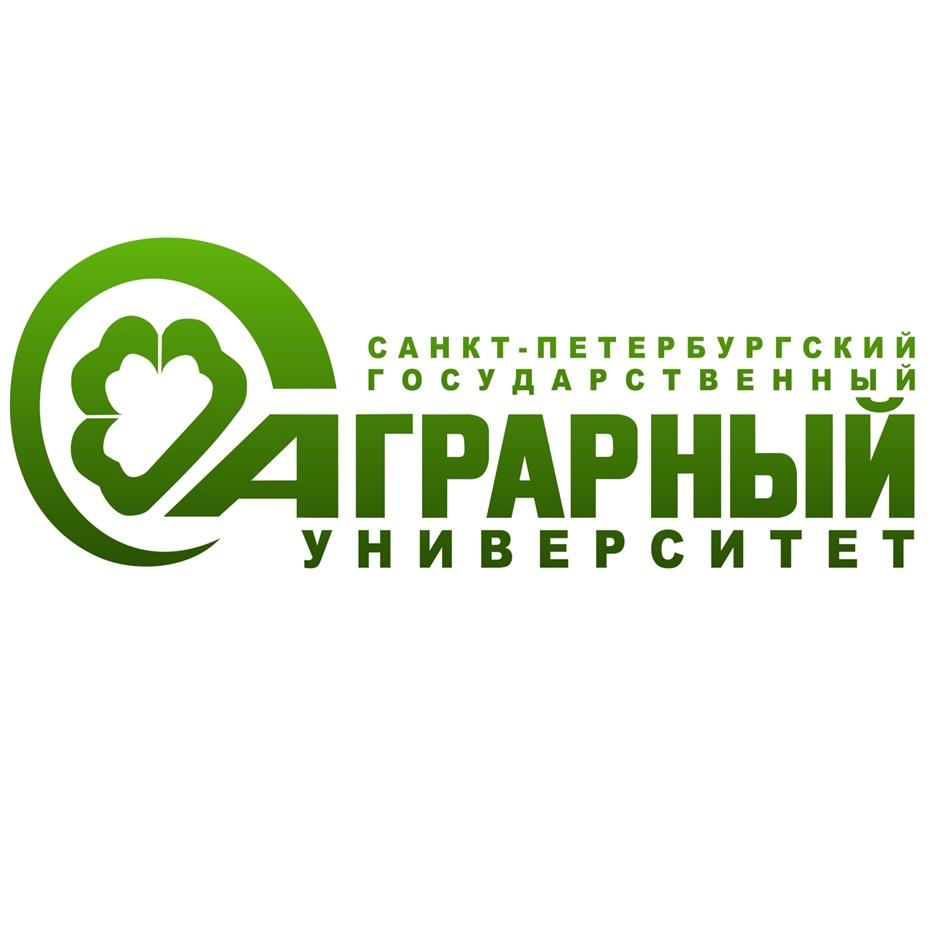 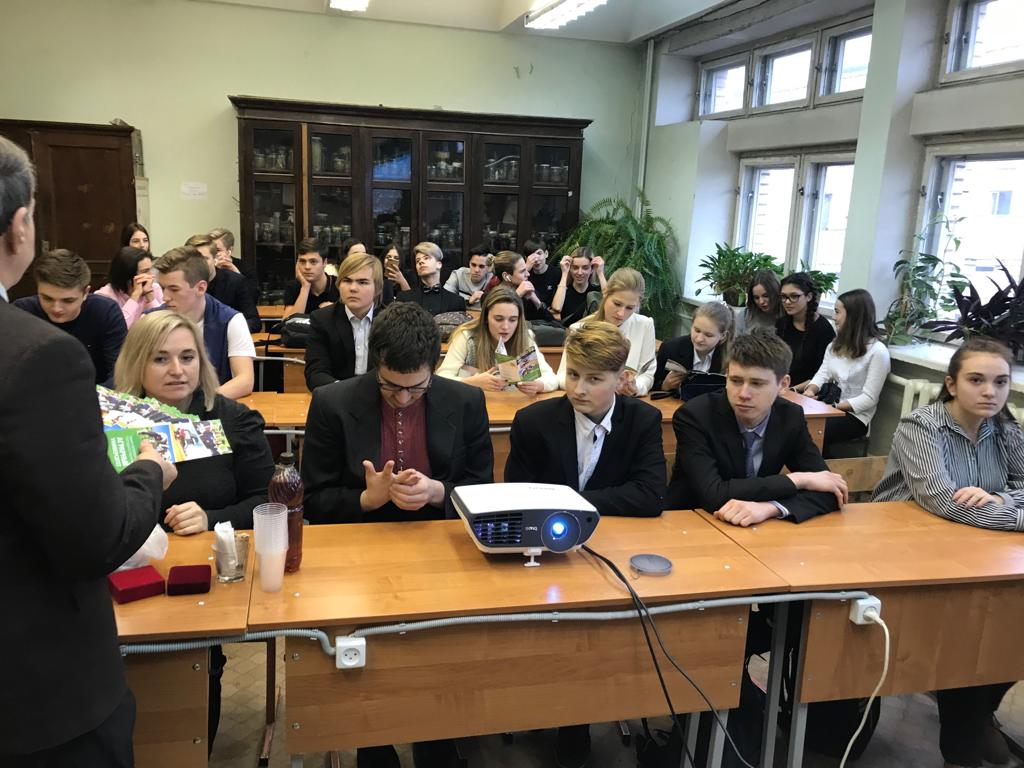